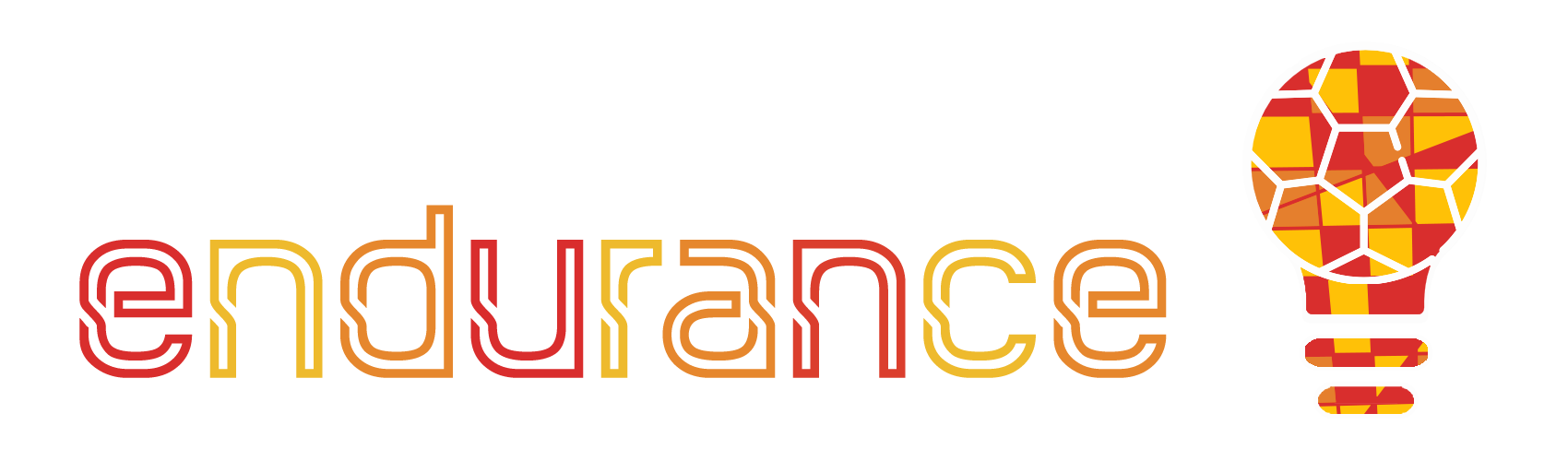 DIGITAL SKILLS
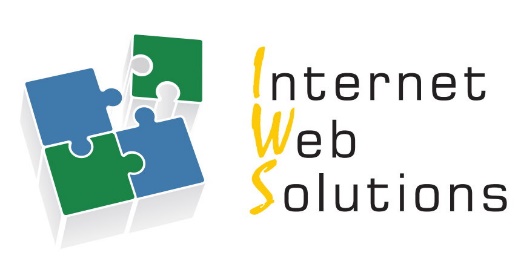 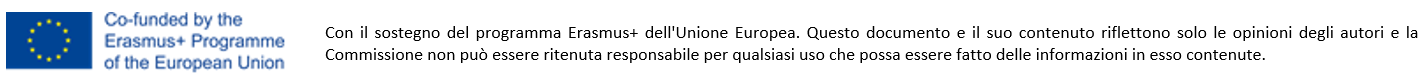 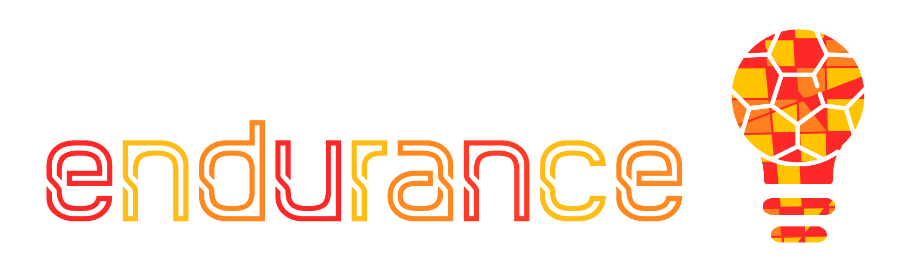 1.LE DIGITAL SKILLS APPLICATE ALLO SPORT
1.1 Perché le competenze digitali sono importanti nel campo dell'imprenditoria sportiva
Il digitale ha cambiato per sempre il gioco del business sportivo. Società sportive, allenatori freelance, federazioni non competono più tra di loro come nei decenni passati; ora la nuova concorrenza è per lo più digitale e utilizza i social media, video streaming e giochi.
In particolare, il digitale è stato un’ancora per tutte le imprese sportive durante la pandemia Covid-19. Imprenditori, federazioni, società sportive hanno dovuto adattarsi a questa inaspettata chiusura forzata dei centri sportivi per non perdere il lavoro. Oltre a questo, durante un lockdown mondiale e anche in un contesto post-pandemico, sempre più persone hanno necessità di fare sport online per interrompere la propria routine; gli imprenditori hanno colto questa opportunità per articolare un nuovo modo di trasmettere le proprie competenze online oppure attraverso un approccio misto che è stato quello più utile ed efficace dopo la riapertura.
Tuttavia, oltre gli ultimi cambiamenti sociali derivanti dalla pandemia, le competenze digitali sono essenziali per i futuri imprenditori sportivi poiché spianano la strada per lo sviluppo della loro carriera futura.
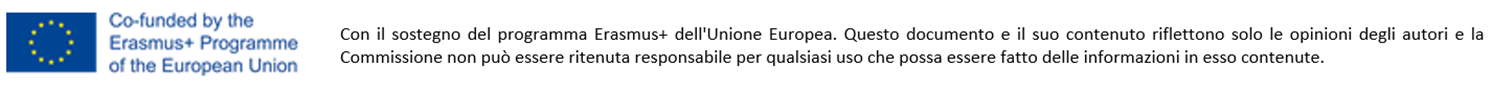 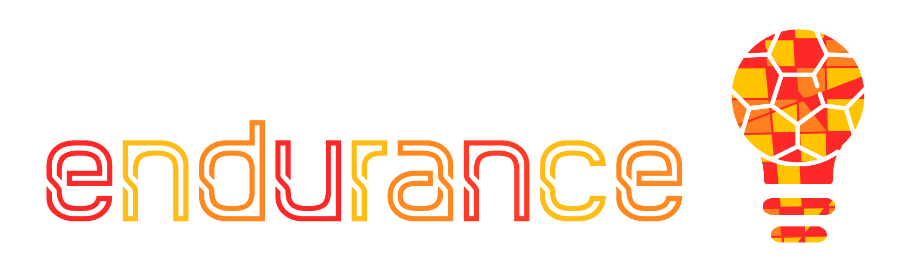 1.LE DIGITAL SKILLS APPLICATE ALLO SPORT
1.2. Il coaching sportivo digitale da remoto (pandemia Covid-19)
Durante il lockdown dovuto alla pandemia Covid-19, le società sportive e le associazioni sono state costrette a chiudere. Il Coronavirus ha portato un grande cambiamento nella vita quotidiana di tutti, comprese le imprese sportive e gli allenamenti. Società sportive, insegnati freelance di yoga o di ballo, personal trainer, allenatori di fitness di gruppo ecc. hanno potuto sfruttare la tecnologia web per offrire sessioni di allenamento ai propri clienti, consentendo loro di continuare le attività sportive. Stare a casa per molto tempo durante il lockdown senza esercizio avrebbe potuto incidere negativamente sulla forma fisica degli atleti, ma anche delle persone. Ecco perché gli sportivi hanno avviato delle sessioni di allenamento abbastanza facili che tutti avrebbero potuto seguire da soli in casa. Gli allenatori hanno contattato a distanza gli allievi/atleti su base giornaliera tramite Zoom e WhatsApp (principalmente); hanno mostrato gli esercizi da fare a casa e hanno tenuto delle lezioni per aiutarli ad allenarsi anche da lì.
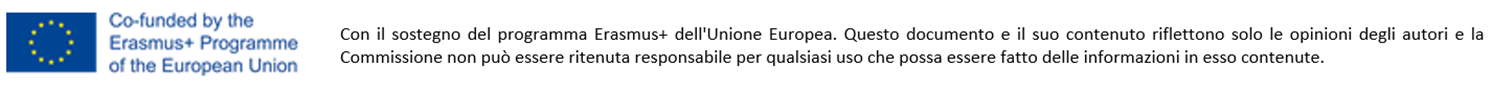 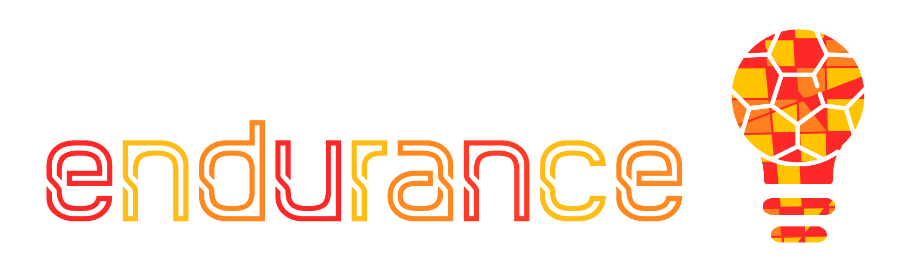 1.LE DIGITAL SKILLS APPLICATE ALLO SPORT
Se hai intenzione di tenere lezioni online, c'è molto da dire sulla configurazione del tuo video: la luce, la qualità del suono, come stai creando i tuoi contenuti, come e quando li pubblicherai, ecc. I colori giocano un ruolo molto importante poiché aiutano il pubblico a mantenere alta l’attenzione su di te. Prendiamo come esempio una lezione online di yoga: scegliere un tappettino colorato (o uno che si adatti al tuo brand, se ne hai uno) è meglio che utilizzare un tappettino nero o scuro solo perché non si distingue bene nei video, a meno che tu non abbia uno sfondo colorato.
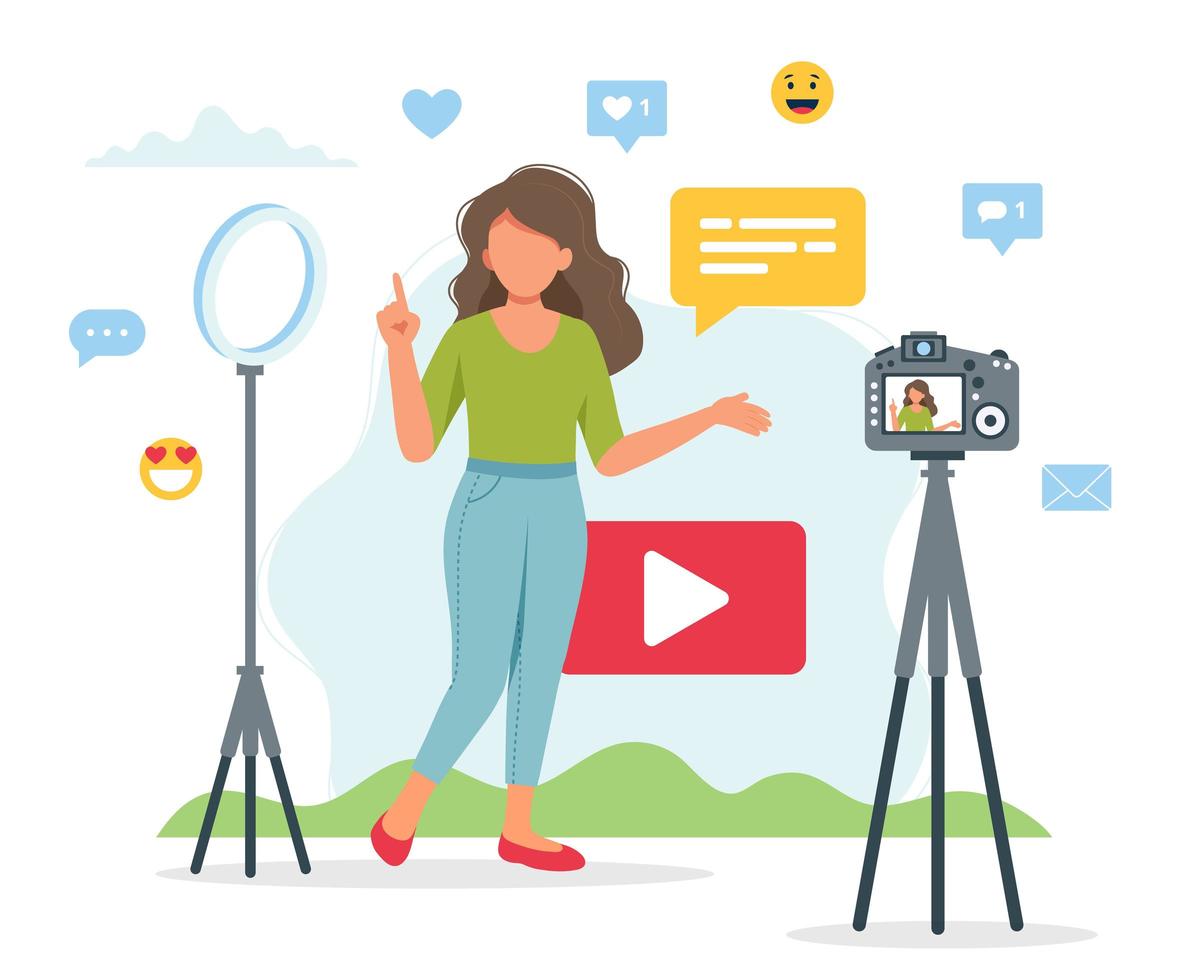 Un altro consiglio è di ripulire il tuo background da qualsiasi tipo di disordine o disorganizzazione perché è come se stessi invitando delle persone a casa tua. Ciò non significa avere un semplice muro bianco dietro di te. Anche avere alcuni piccoli oggetti personali è un modo per creare una migliore «connessione». Mantieni quindi il background pulito ma dagli un carattere personale.
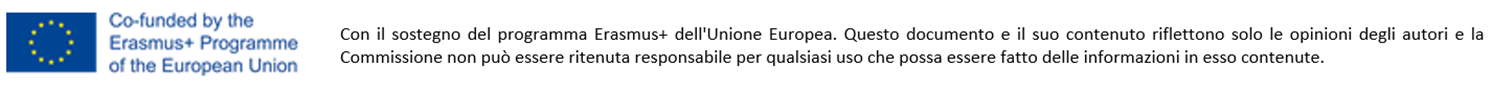 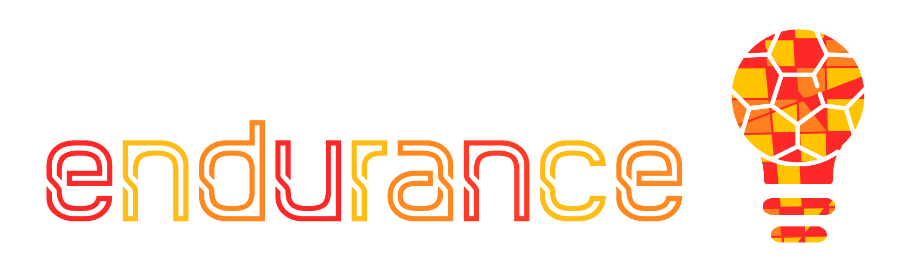 1.LE DIGITAL SKILLS APPLICATE ALLO SPORT
Un'ottima rete di sicurezza se insegni da casa è l'organizzazione dei contenuti. Un valido strumento potrebbe essere una lavagna da posizionare su un tavolo di fronte a te, dove annotare l'elenco degli esercizi e il programma della lezione. Ciò rappresenta un grande supporto nelle lezioni online. Un altro consiglio importante riguarda la luce. È sempre meglio che una luce naturale ti illumini direttamente piuttosto che da dietro, in modo che il tuo video non sia scuro. La questione più rilevante nelle lezioni online è la qualità del suono. Dovresti avere delle cuffie wireless soprattutto se insegni con la musica perché sarai lontano dal microfono del computer.
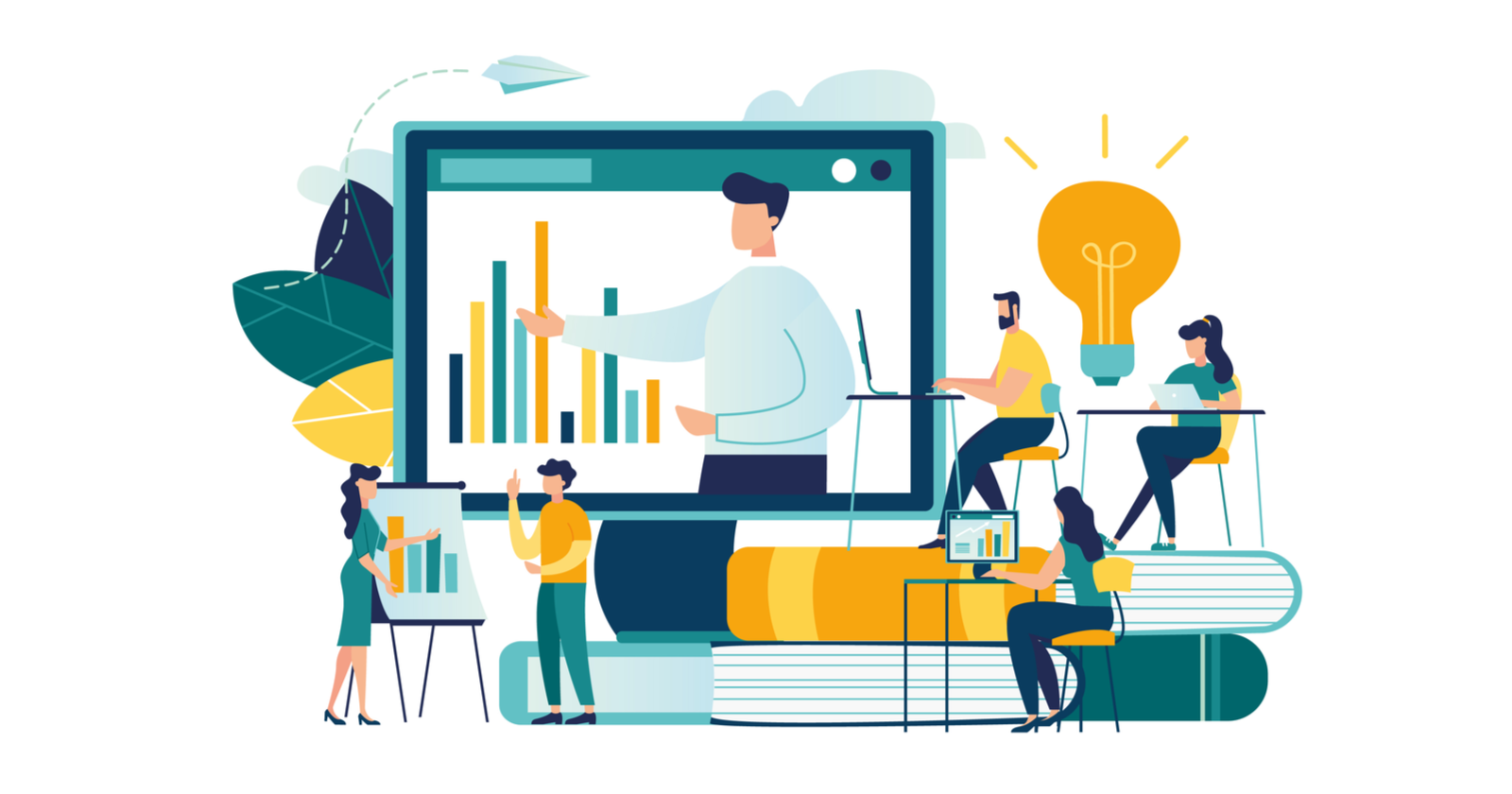 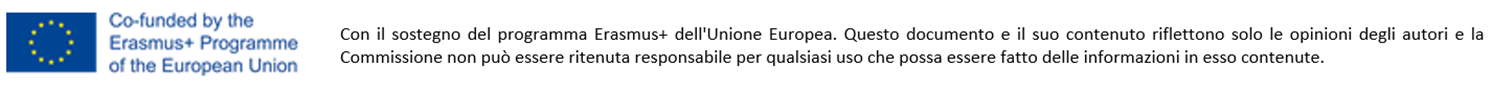 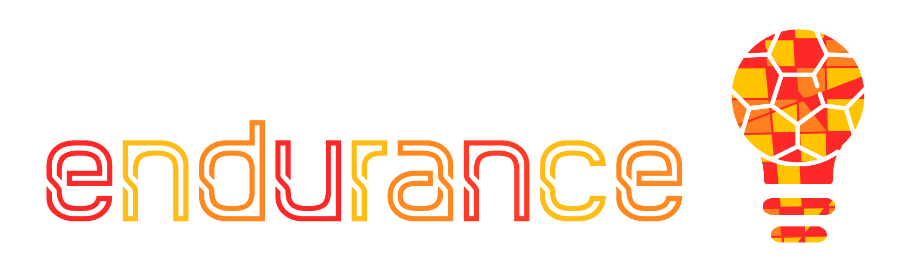 1.LE DIGITAL SKILLS APPLICATE ALLO SPORT
Assicurati di attivare la condivisione dell’audio nello strumento che stai utilizzando per migliorare la qualità del suono. Per evitare suoni di sottofondo, è meglio che i tuoi clienti/allievi disattivino il microfono durante la lezione e lo riattivino alla fine per condividere commenti, feedback, sentimenti, ecc. Esistono molte app e software gratuiti utili per eseguire lezioni online sincrone, ma la più utilizzata di recente è stata Zoom. Zoom può essere utilizzato su laptop, desktop, tablet, smartphone e persino telefoni fissi, offrendo agli allievi molteplici modi per accedere alla tua lezione.
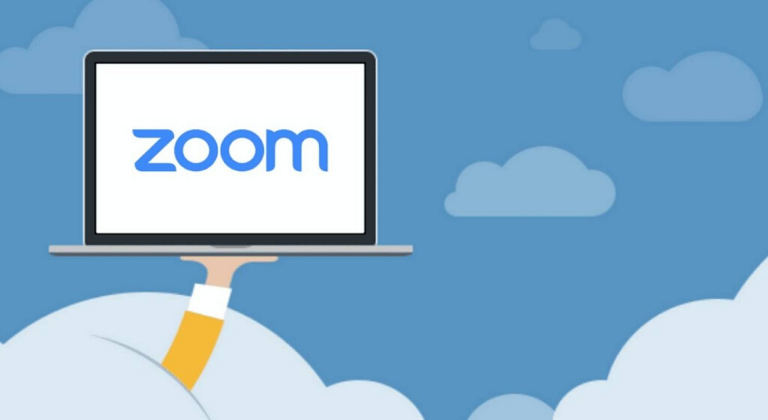 Di seguito una guida rapida su come utilizzare Zoom (Webinar di formazione gratuiti online):
https://support.zoom.us/hc/en-us/articles/360029527911-Free-online-Zoom-training-webinars
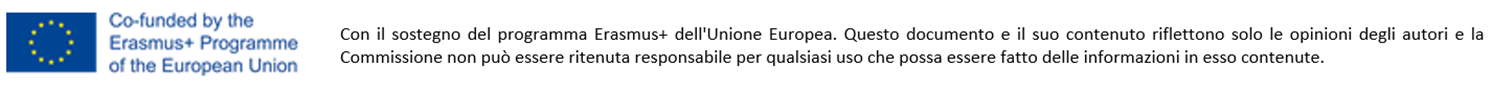 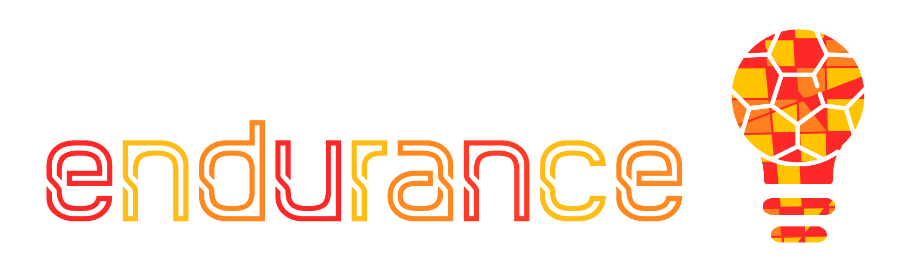 2. COMUNICAZIONE ONLINE EFFICACE
MISURE CONCRETE PER LA VISIBILITA' ONLINE DELLA TUA IMPRESA SPORTIVA
2.1. Progettazione di un sito web per la tua impresa sportiva
Cominciamo dalle cose semplici: avere un sito web è sinonimo di professionalità. Le persone lo interpreteranno come un segnale positivo. Sembra sciocco, ma siamo tutti inclini a giudicare un libro dalla copertina. Se un'azienda sportiva ha un sito web e un design piacevole e suggestivo a livello grafico, tendiamo a prenderlo maggiormente in considerazione. Se vuoi creare il tuo sito web da solo, WordPress potrebbe essere la soluzione adatta a te.
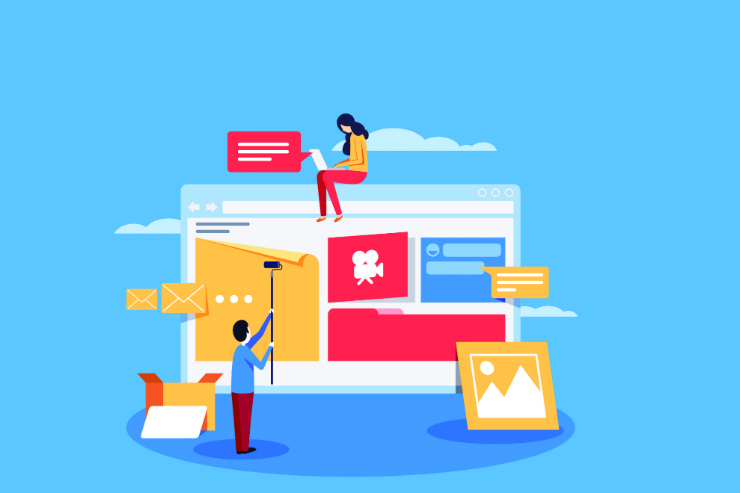 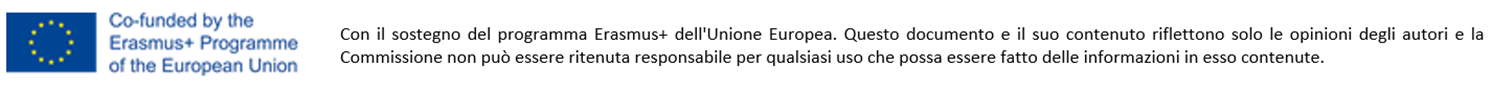 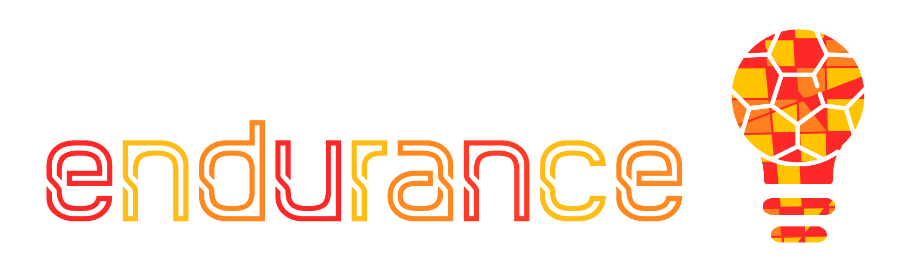 2. COMUNICAZIONE ONLINE EFFICACE
MISURE CONCRETE PER LA VISIBILITA' ONLINE DELLA TUA IMPRESA SPORTIVA
WordPress (https://wordpress.com/) è un sistema di gestione di contenuti online che permette di creare e modificare un sito web, un blog. Di seguito puoi trovare un breve tutorial (https://www.wpbeginner.com/) su come creare il tuo sito con WordPress. Per riassumere:
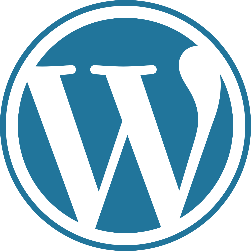 1) Scegli un servizio di hosting. Confronta diversi piani e offerte e scegli quello più adatto al tuo progetto.
Affinché un hosting possa utilizzare le funzioni di accesso web tramite browser, deve essere associato ad un dominio. Un dominio è il nome univoco assegnato a un sito web, in modo che qualsiasi utente possa trovarlo.
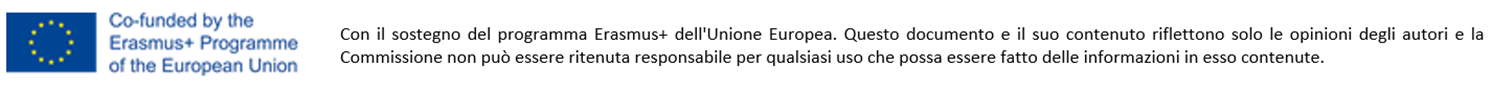 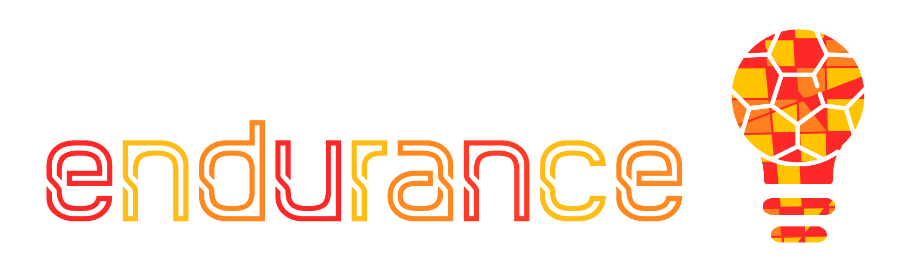 2. COMUNICAZIONE ONLINE EFFICACE
MISURE CONCRETE PER LA VISIBILITA' ONLINE DELLA TUA IMPRESA SPORTIVA
2) Installa WordPress. La maggior parte degli hosting ti consente di installare WordPress automaticamente. Vai al pannello di controllo del server e troverai l'opzione di installazione automatica. Se non riesci ad installarlo in automatico, puoi scaricarlo da Wordpress.org, accedi al file manager del tuo hosting e seleziona il dominio in cui vuoi installarlo.
3) Crea un database. Questo ti permetterà di salvare i contenuti, le informazioni, gli accessi... Vai al pannello di gestione dell'hosting, MySQL, Database. Scegli un nome per il database.
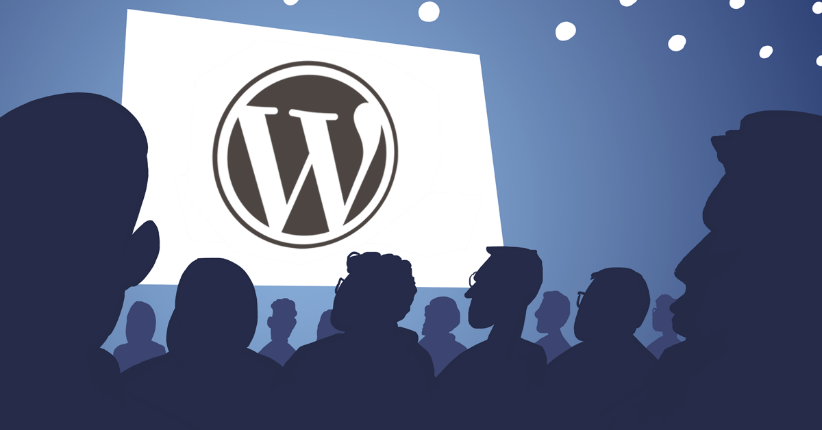 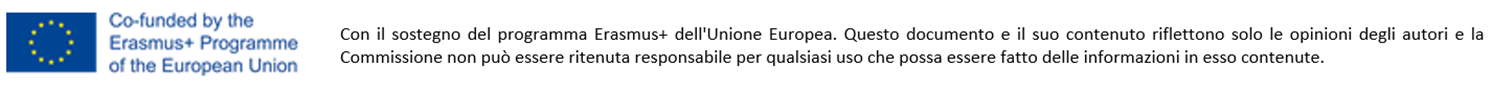 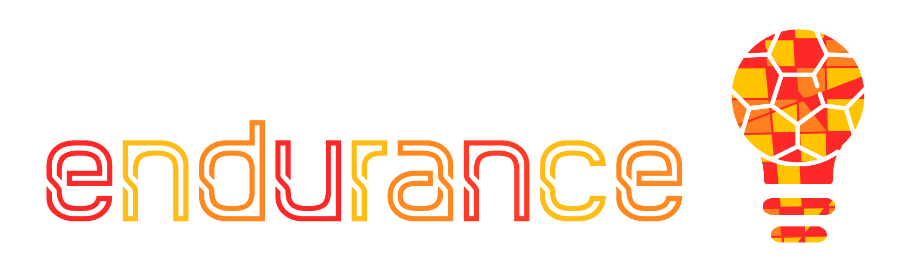 2. COMUNICAZIONE ONLINE FFICACE
MISURE CONCRETE PER LA VISIBILITA' ONLINE DELLA TUA IMPRESA SPORTIVA
4) Crea un utente e aggiungilo al database. Concedigli tutte le autorizzazioni e assegnagli un nome e una password sicuri. Vai su "aggiungi utente al database" e collegalo.
Digita l'URL del tuo dominio insieme a "/wp-admin". Compila i campi e poi inserisci nome utente e password.
5) WordPress è ora completamente installato! Nel pannello laterale avrai le opzioni di pubblicazione, modelli, informazioni... Esplora questo pannello e tutte le sue possibilità. Ci sono plugin che aggiungono funzionalità extra al tuo sito web, ad esempio WooCommerce  che ti consente di creare un piccolo negozio online per i tuoi prodotti.
Ricordati di inserire il tuo logo, o qualsiasi elemento che permetta di riconoscere la tua impresa (colori aziendali, motto...).
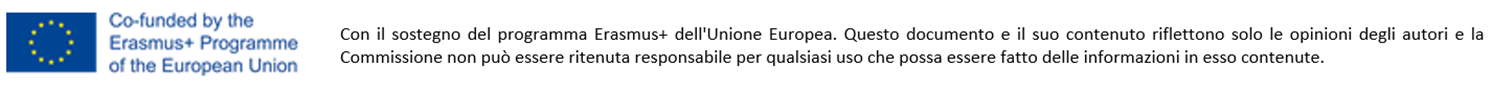 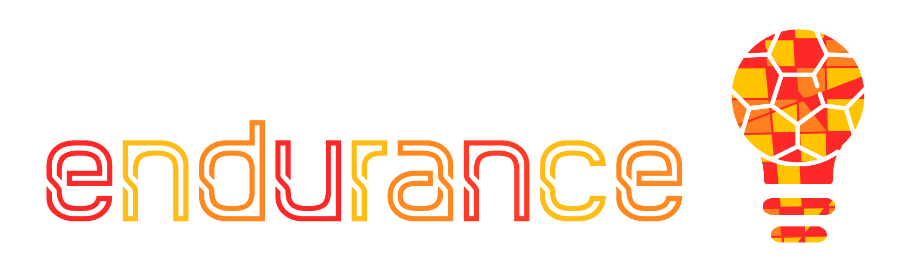 2. COMUNICAZIONE ONLINE EFFICACE
MISURE CONCRETE PER LA VISIBILITA' ONLINE DELLA TUA IMPRESA SPORTIVA
2.2. Corporate identity (identità aziendale)
Seguendo questi passaggi, svilupperai un'idea dell'immagine del tuo sito web. Ecco alcuni suggerimenti per la tua identità aziendale:
- Step 1: Il brainstorming e la mappa mentale sono strumenti molto utili per pianificare la tua identità visiva. Cerca di ispirarti ai siti o ai loghi sportivi che ti piacciono, fai una ricerca e scopri perché il loro design funziona e perché ti piace.
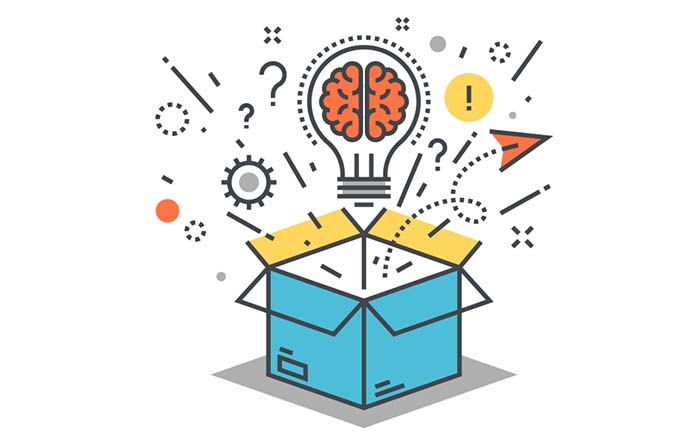 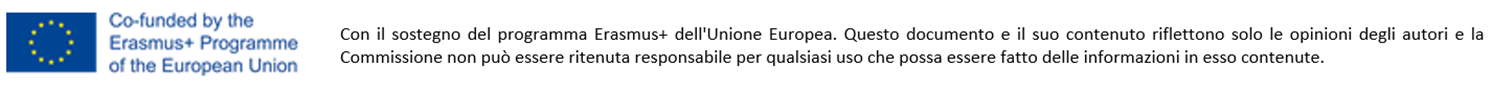 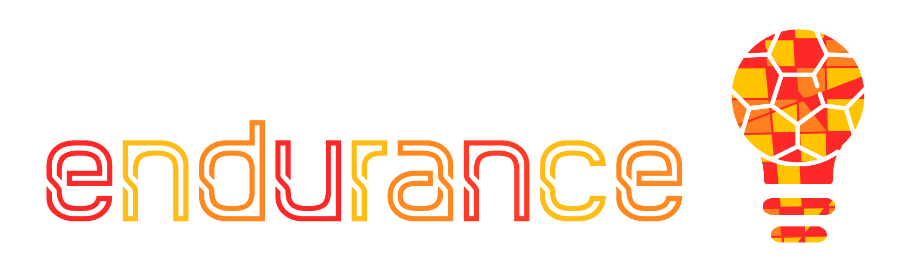 2. COMUNICAZIONE ONLINE EFFICACE
MISURE CONCRETE PER LA VISIBILITA' ONLINE DELLA TUA IMPRESA SPORTIVA
Step 2: Prendi nota delle informazioni raccolte nel sito web che più ti è piaciuto: titolo, sezioni, contenuti, parole chiave, associati, pagina delle testimonianze...
Step 3: Quando sviluppi la tua idea, usa colori chiari per lo sfondo e colori scuri che creino contrasto. Non utilizzare un numero eccessivo di caratteri, icone o immagini e assicurati di utilizzare immagini di alta qualità. Rendi tutte le pagine omogenee, nella stessa linea grafica per un aspetto più professionale. Un design reattivo è essenziale per raggiungere il maggior numero di utenti possibile.
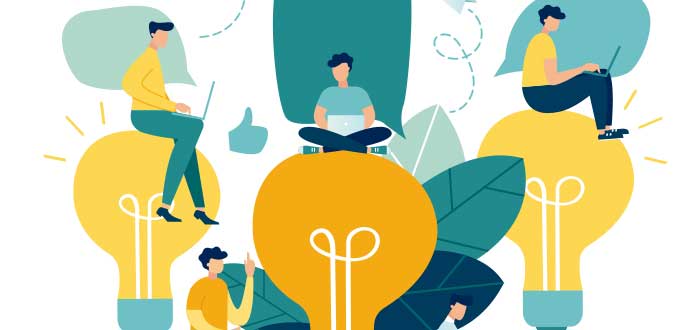 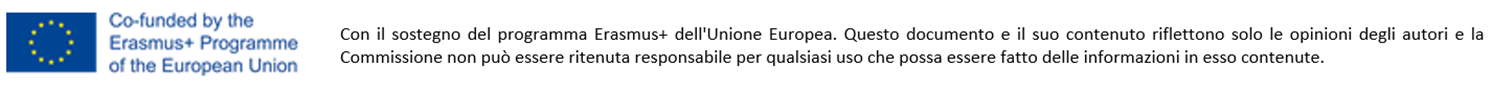 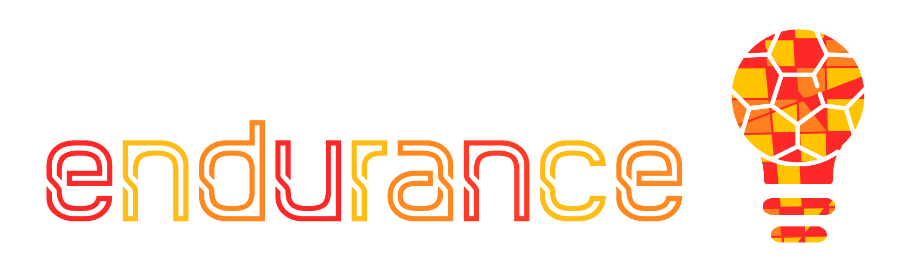 2. COMUNICAZIONE ONLINE EFFICACE
MISURE CONCRETE PER LA VISIBILITA' ONLINE DELLA TUA IMPRESA SPORTIVA
Ci sono molte risorse e strumenti gratuiti che possono aiutarti a progettare il tuo marchio e l'immagine aziendale. Questi sono i più comuni e i più utilizzati:
Logo Maker (https://www.logomaker.com/): Ti consente di creare facilmente e gratuitamente il tuo logo. L'app non richiede identificazione e consente di salvare in formato png, cosa che semplifica il processo di manipolazione delle immagini.
Freepik (https://www.freepik.com/): Freepik è una banca di immagini gratuita che offre oltre 10 milioni di risorse visive. Puoi utilizzare diverse illustrazioni, fotografie, vettori... Migliorare il tuo marchio con le immagini non è mai stato così facile.
Canva (https://www.canva.com/): Questo sito web di graphic design e composizione di immagini offre strumenti per creare il proprio design, con la possibilità di ottenere risultati professionali.
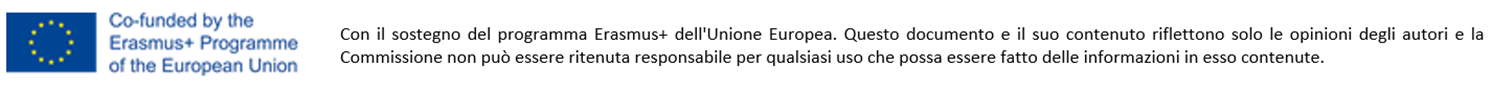 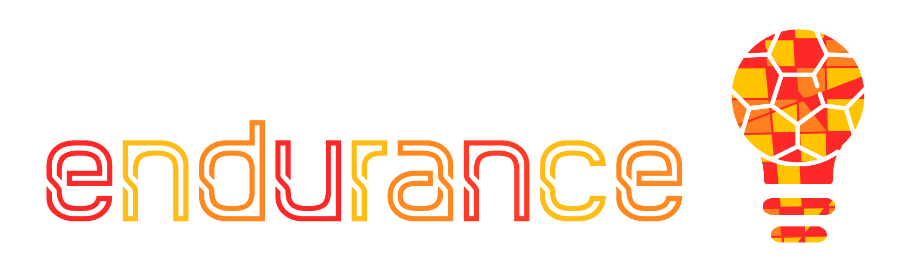 2. COMUNICAZIONE ONLINE EFFICACE
MISURE CONCRETE PER LA VISIBILITA' ONLINE DELLA TUA IMPRESA SPORTIVA
2.3. SEO Keyword Strategies e SEM (Search Online Marketing)
Un sito ben indicizzato (contenente le giuste parole chiave) consente di farti trovare in base a specifici parametri di ricerca. Facciamo un esempio pratico: supponiamo che tu sia il proprietario di una palestra a Madrid. Se vuoi che le persone ti trovino sui motori di ricerca e ti considerino una valida alternativa per il loro allenamento, quello che devi fare è riempire il tuo sito con le parole chiave, relative al fitness, che sai che verranno digitate dagli utenti (es. palestre Madrid, allenamento Madrid + quartiere, dimagrimento Madrid, idee di allenamento Madrid, centro fitness quartiere Madrid). Questa azione per generare risultati richiede tempo e pazienza, ma il risultato sarà grandioso.
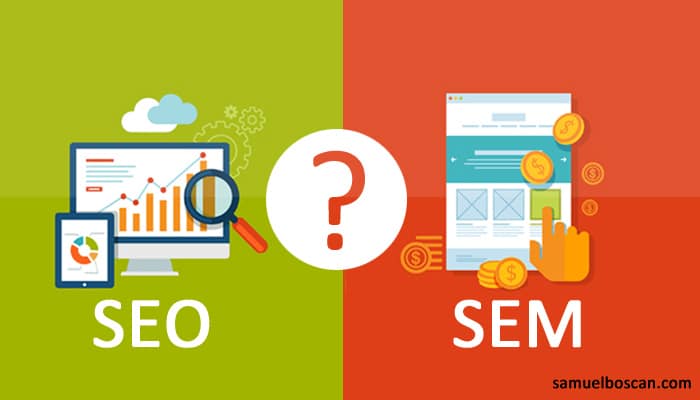 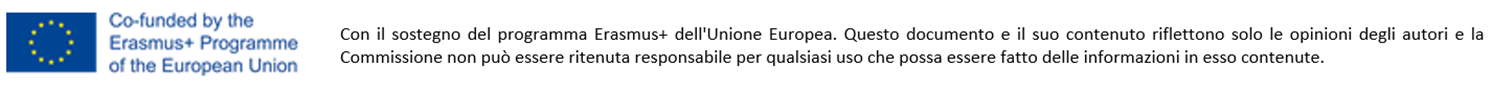 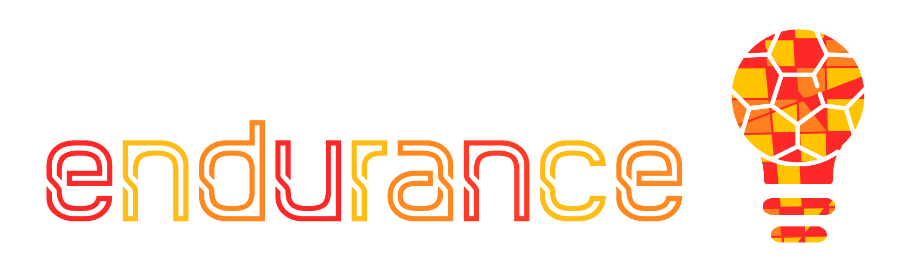 2. COMUNICAZIONE ONLINE EFFICACE
MISURE CONCRETE PER LA VISIBILITA' ONLINE DELLA TUA IMPRESA SPORTIVA
SEO significa “Search Engine Optimization” e fa riferimento a serie di strategie per migliorare la visibilità online, in modo da poter apparire tra i primi nell'elenco dei risultati durante la ricerca di una determinata parola chiave sui motori di ricerca. Ci sono molti strumenti che possono aiutarti in questo compito, come Google Search Console e Google Analytics, come abbiamo visto prima. SEO Profiler, ad esempio, è un sito Web che offre strumenti SEO per la ricerca di parole chiave, ottimizzazione web, analisi dei link e creazione di link, nonché report e altro ancora.
SEM significa “Search Engine Marketing” e consiste in campagne a pagamento sui motori di ricerca, così puoi apparire meglio posizionato grazie a un sistema di bidding. Come per SEO, esistono molti strumenti che possono aiutarti. AdWords Editor è un’app gratuita di Google, che puoi scaricare (https://ads.google.com/intl/es_es/home/tools/ads-editor/) per gestire le tue campagne pubblicitarie. Determina le parole chiave con cui vuoi essere trovato. Questo strumento ti aiuterà a trovare le parole chiave più adatte. SEMrush permette di effettuare un'analisi delle parole chiave, sia SEO che SEM. Rileva a livello locale il prezzo medio delle campagne PPC (Pay Per Click).
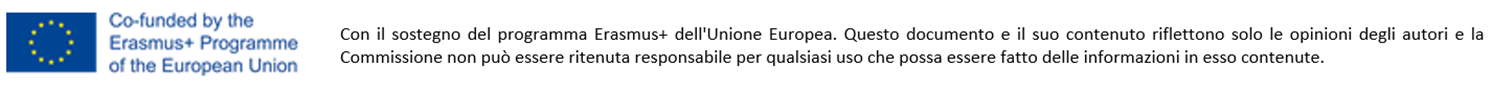 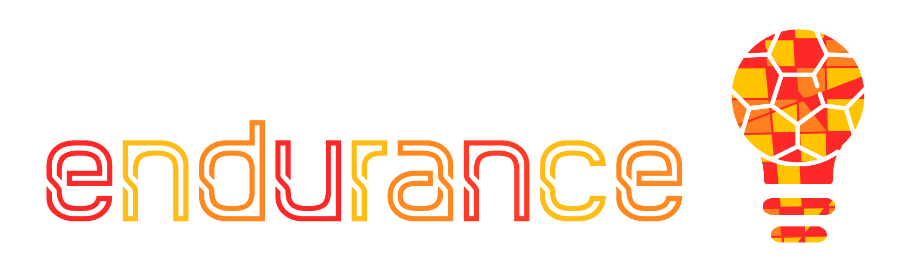 2. COMUNICAZIONE ONLINE EFFICACE
MISURE CONCRETE PER LA VISIBILITA' ONLINE DELLA TUA IMPRESA SPORTIVA
2.4. Comunicazione efficace tramite chat di gruppo fitness, lezioni online/registrate
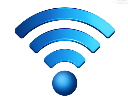 Controlla la tua connessione Internet 
Prima di tutto, anche se sembra un consiglio banale, la comunicazione online dipende totalmente dalla tua connessione. Che si tratti del tuo laptop, microfono o connessione Internet, cerca - e non dare queste cose per scontato – di risolvere subito anche i più piccoli problemi, invece di aspettare che le cose esplodano prima di pensare a una soluzione.
Orario della chat
La creazione di chat di gruppo potrebbe essere un ottimo strumento di supporto da implementare nella routine di allenamento. Ma pensa a come, quando e dove vuoi consentire a clienti/allievi di essere coinvolti nella chat. Ad esempio, ti senti a tuo agio con i commenti in chat durante la lezione online o solo in momenti particolari? Potresti consentire agli studenti di utilizzare la chat continuamente o potresti incoraggiarne l'uso in orari precisi, magari alla fine della lezione per ricevere feedback e condividere commenti.
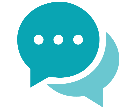 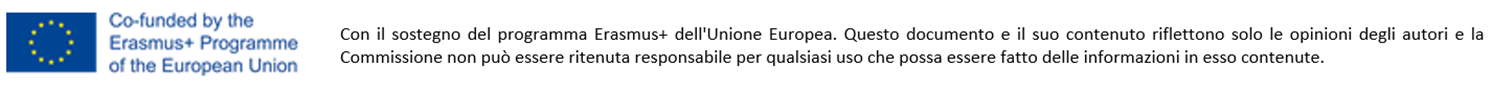 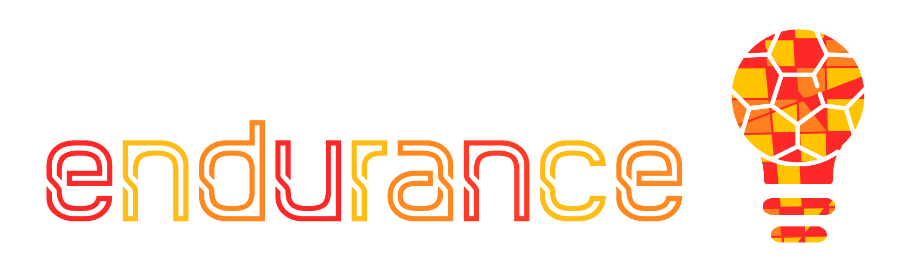 2. COMUNICAZIONE ONLINE EFFICACE
MISURE CONCRETE PER LA VISIBILITA' ONLINE DELLA TUA IMPRESA SPORTIVA
Feedback non verbali
Attiva la funzione di feedback non verbale per le tue riunioni per consentire ai follower/allievi di comunicare con te senza interrompere la lezione. Fai un controllo regolare per rispondere a eventuali feedback non verbali. Questa funzione ti consente anche di gestire il feedback verbale, poiché gli allievi potranno utilizzare la funzione "pollice in su" per indicare quando sono pronti a iniziare la lezione dal vivo. Ricorda di disattivare l'audio del tuo pubblico fino al termine della lezione per evitare rumori di sottofondo.
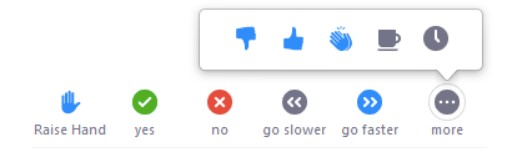 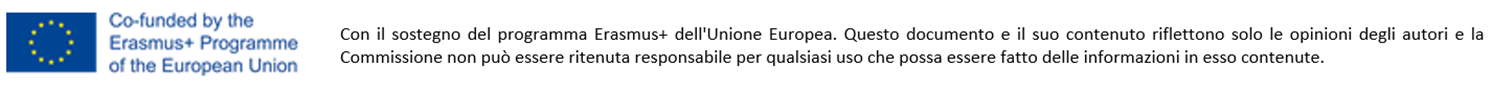 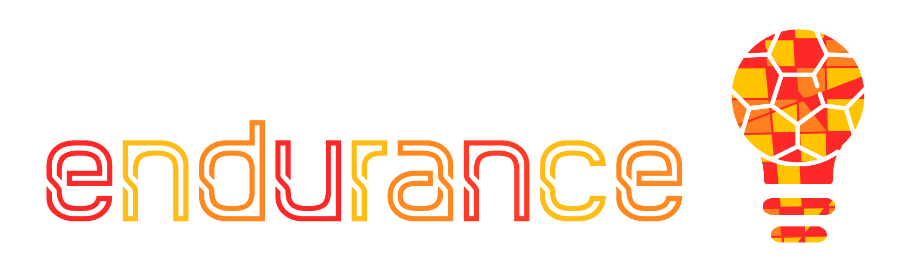 2. COMUNICAZIONE ONLINE EFFICACE
MISURE CONCRETE PER LA VISIBILITA' ONLINE DELLA TUA IMPRESA SPORTIVA
Stimola un senso di comunità
Il senso di presenza e di comunità aumenterà quando tutti mostreranno il proprio volto tramite webcam. Gli allievi o il tuo pubblico in generale sono più propensi a prestare attenzione se sanno di essere davanti alla telecamera. Inoltre, all'inizio e alla fine della lezione puoi attivare la funzione «Gallery view» (qui tutti sono visibili allo stesso tempo). Alla fine della lezione, se i tuoi allievi acconsentono, puoi scattare una foto alla Gallery view e postarla su Facebook/Instagram (profilo personale o meglio professionale) o sul sito web; tagga i tuoi allievi per favorire la loro inclusione e partecipazione alle tue attività.
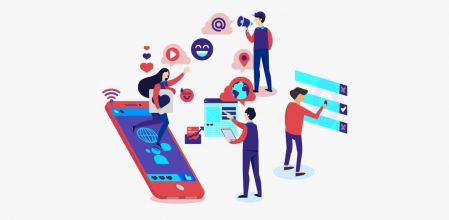 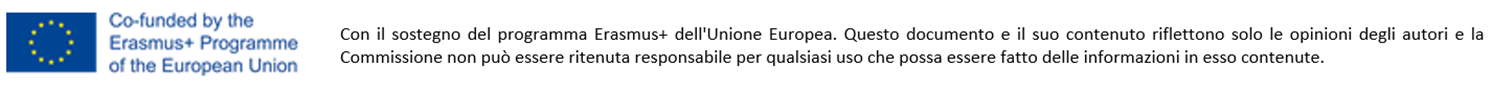 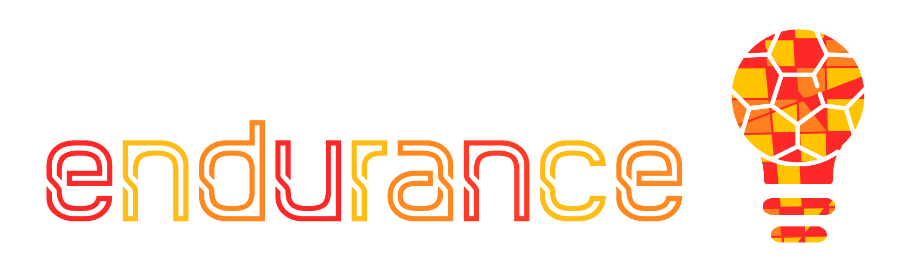 2. COMUNICAZIONE ONLINE EFFICACE
MISURE CONCRETE PER LA VISIBILITA' ONLINE DELLA TUA IMPRESA SPORTIVA
Tieni conto dei diversi fusi orari (in caso di pubblico internazionale)
Tenere lezioni online in fusi orari differenti può sembrare una sfida piuttosto grande, soprattutto se devi svolgere le lezioni in tempo reale. Timezone.io ti consente di tenere traccia dell'ora locale dei tuoi clienti e di aiutarti a programmare la tua lezione in un momento conveniente per tutti. Si tratta di uno strumento facile da usare: inserisci semplicemente la città del tuo cliente sul sito web (https://timezone.io/) e avrai una visione chiara dei loro orari locali. Il sito offre infatti un'utile interfaccia visiva.
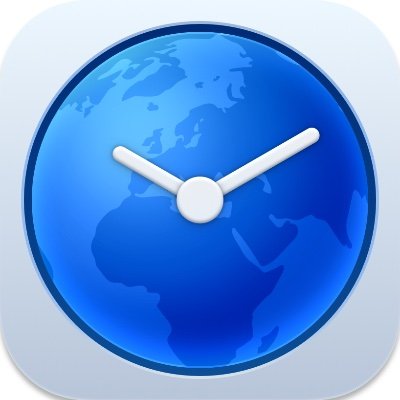 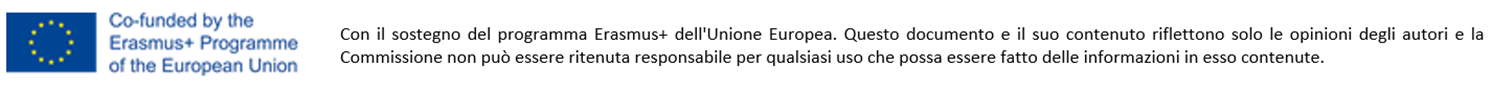 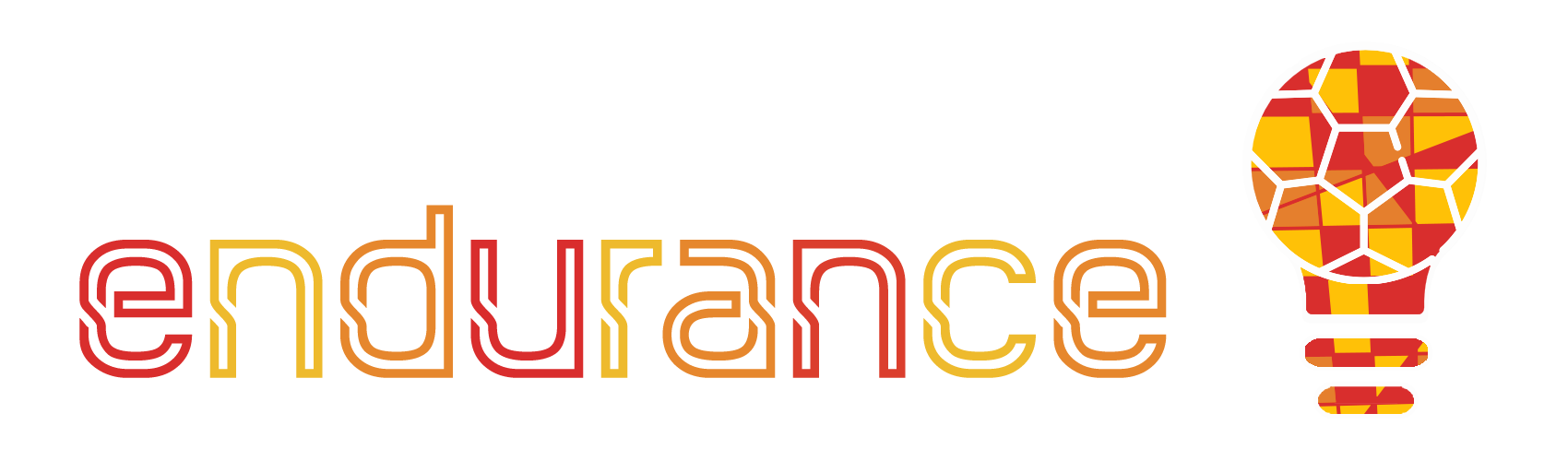 Grazie per l’attenzione
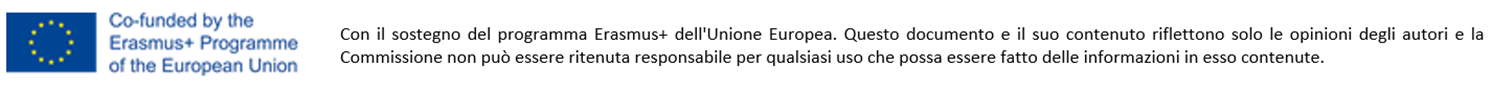